Cartographie Numérique
Introduction à la Cartographie Thématique ET ÉLÉMENTS DE REPONSE AU PROJET DE CENTER PARCS DE PAYOLLE
1
Lundi 1er avril 2019 – Cartographie numÉrique.
Objectifs
2 objectifs principaux :

Apprendre à réaliser une cartographie numérique d’une manière simplifiée et ludique,

Obtenir des éléments de réponse sur la faisabilité du projet de Center Parcs à Payolle.
2
Lundi 1er avril 2019 – Cartographie numÉrique.
Introduction – Définition de la cartographie numérique
Carte : modèle réduit de la réalité, avec une échelle qui mesure le rapport entre l’image et sa taille réelle (Les mots de la géographie, R.BRUNET);
Les cartes topographiques constituent des représentations à moyenne ou grande échelle des éléments naturels et artificiels visibles à la surface du sol. Comme le rappelle Alfred Korzybski, « La carte n’est pas le territoire » mais une des représentations abstraites possibles du territoire.
Elle permet de se localiser, de révéler et de représenter des éléments géographiques.
La cartographie numérique gagne en netteté et en efficacité, nous verrons comment réaliser une carte thématique par le numérique.
3
Lundi 1er avril 2019 – Cartographie numÉrique.
Introduction – Définition de la cartographie Thématique.
La carte thématique : distribution spatiale d’un phénomène.

Pour crée des cartes thématiques, nous utiliserons un SIG en ligne : Géoportail.

SIG (Système d’Information Géographique) : outils informatiques qui permettent de travailler l’information géographique et d’en fabriquer.
4
Lundi 1er avril 2019 – Cartographie numÉrique.
Introduction – Définition de la cartographie Thématique
Ces SIG – GIS en anglais - fonctionnent par couches d’informations superposables :
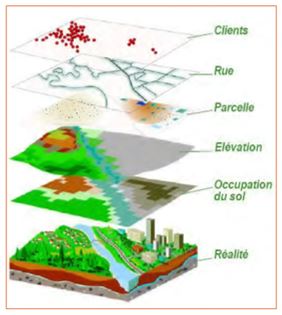 5
Lundi 1er avril 2019 – Cartographie numÉrique.
Introduction – Définition de la cartographie Thématique
Les SIG sont de plus en plus utilisés par les habitants pour avoir des éléments de réponse sur les projets d’aménagement qui les affectent
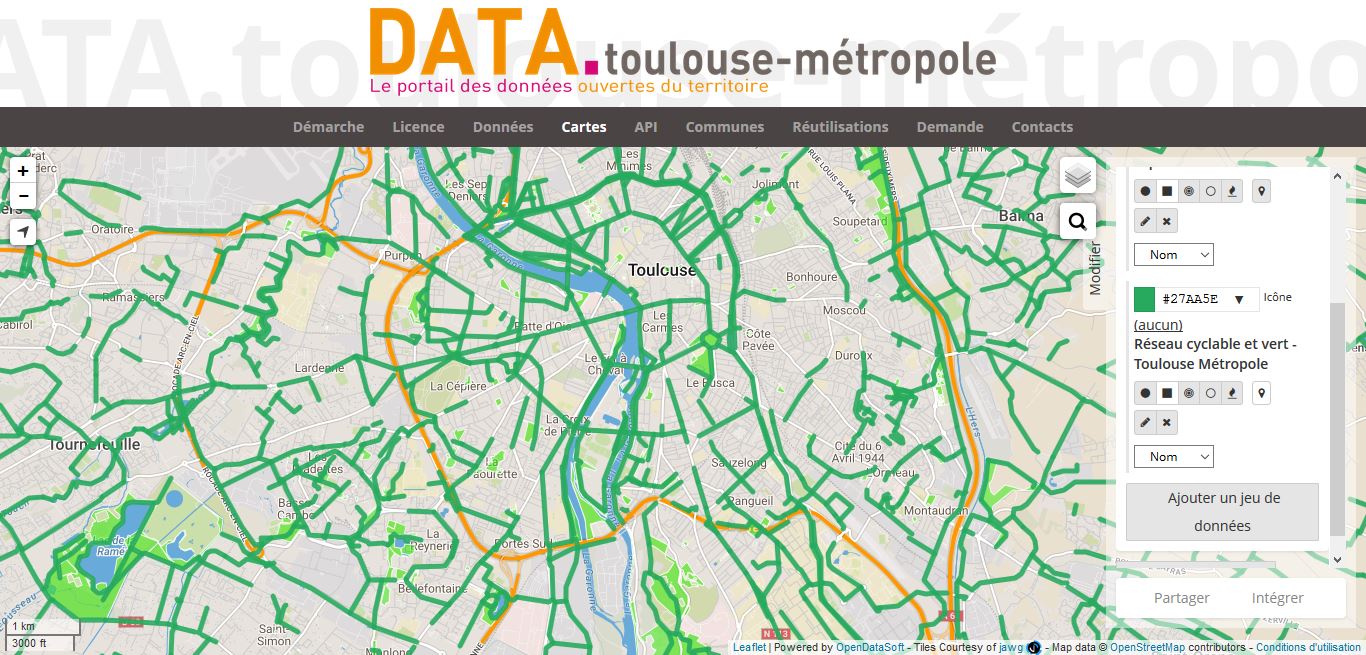 6
Lundi 1er avril 2019 – Cartographie numÉrique.
EXEMPLE de cartographie Thématique – Réseau ferroviaire Sud-OUEST de la FRANCE
7
Lundi 1er avril 2019 – Cartographie numÉrique.
EXEMPLE de cartographie Thématique – AEROPORTS DU Sud-Ouest de la FRANCE
8
Lundi 1er avril 2019 – Cartographie numÉrique.
EXEMPLE de cartographie Thématique – ANALYSE DIACHRONIQUE DE BORDEAUX
9
Lundi 1er avril 2019 – Cartographie numÉrique.
Découverte du géoportail
1ère étape : accéder au site « GéoPortail »,
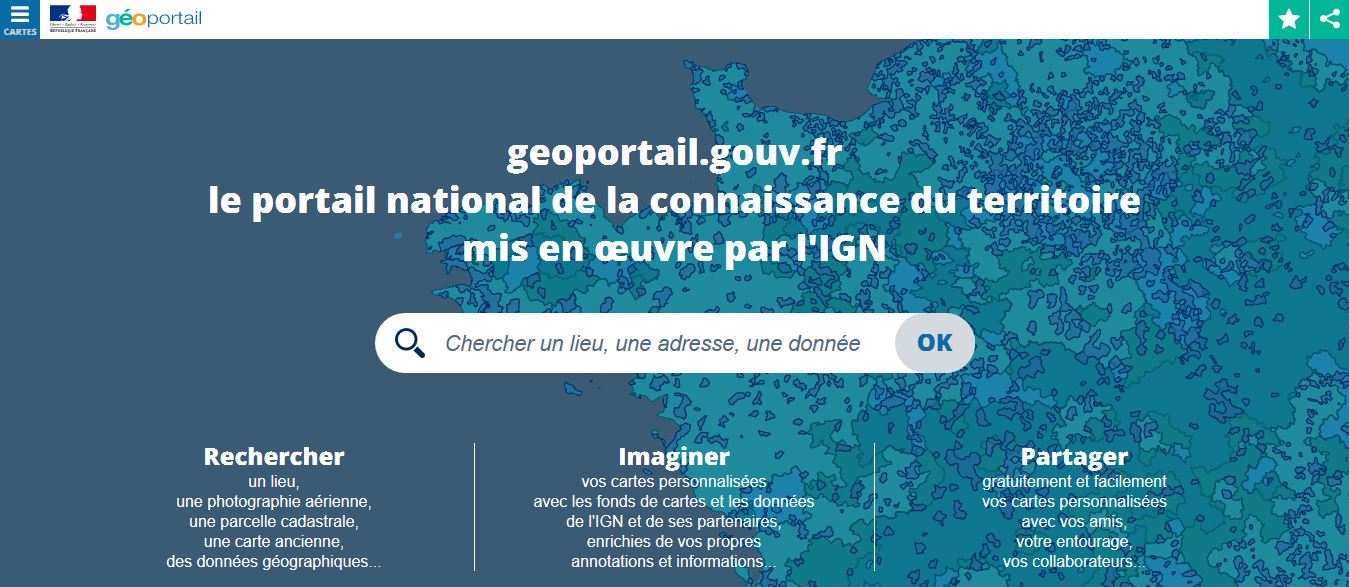 10
Lundi 1er avril 2019 – Cartographie numÉrique.
Découverte du Géoportail
2ème étape : rechercher « Payolle » par la barre de navigation,
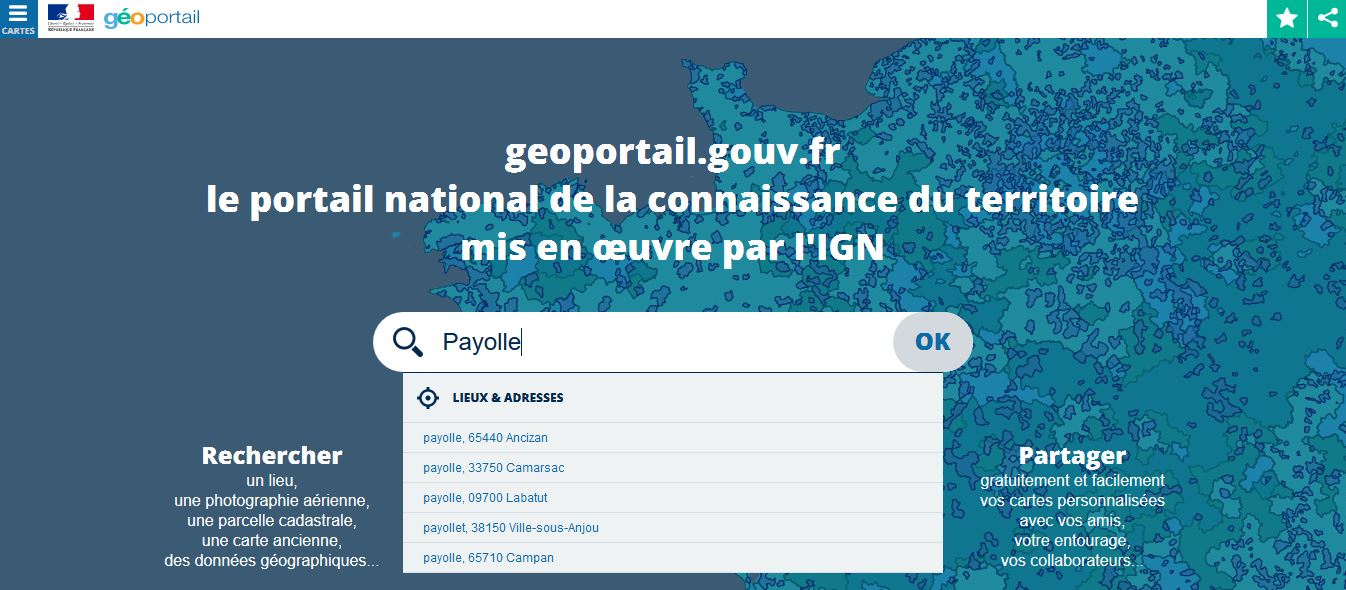 11
Lundi 1er avril 2019 – Cartographie numÉrique.
Découverte du Géoportail
Résultat de la recherche :
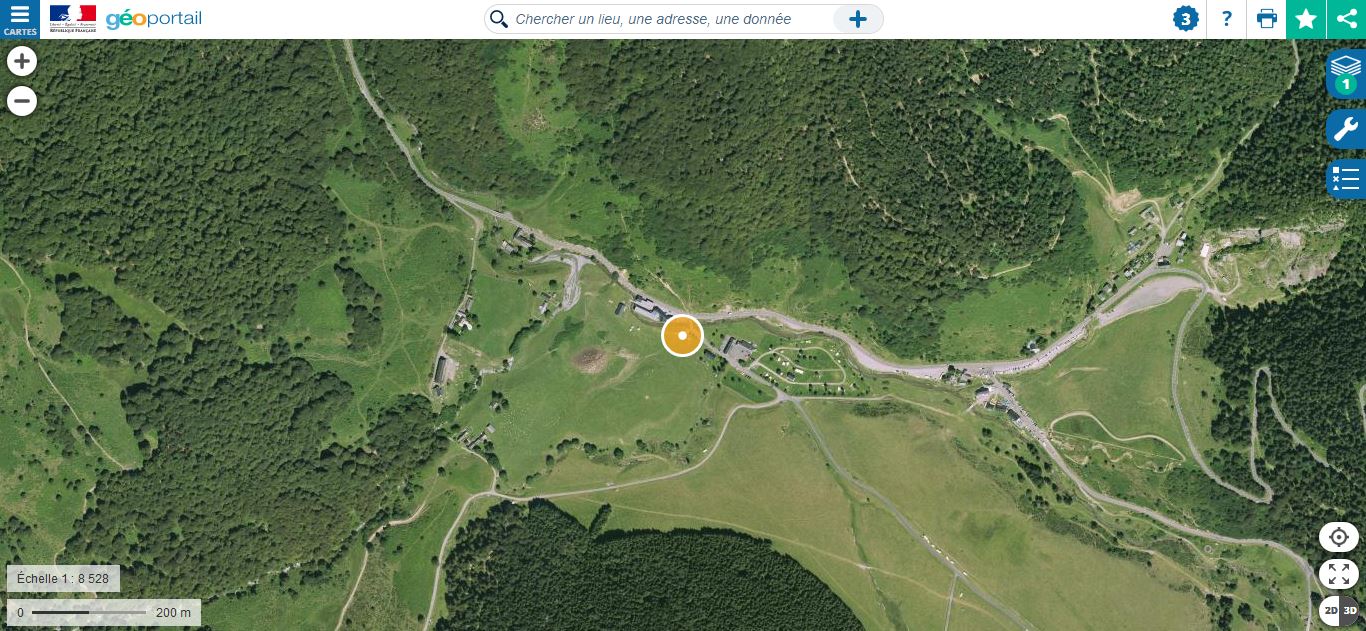 12
Lundi 1er avril 2019 – Cartographie numÉrique.
Découverte du Géoportail
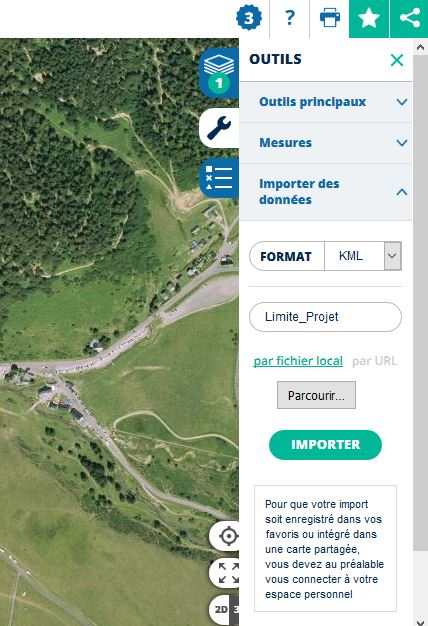 1
3ème étape : Visualiser la limite du projet.

Cliquer sur la clé anglaise sur le menu de droite (1), 
Cliquer sur « Importer des données » (2),
Nommer la donnée « Limite_Projet » (3),
Cliquer sur « Parcourir » (4),
Valider en cliquant sur « Importer » (5).
2
3
4
5
13
Lundi 1er avril 2019 – Cartographie numÉrique.
Découverte du Géoportail
https://www.geoportail.gouv.fr/carte?c=0.3053718382890774,42.92268199823408&z=13&l0=ORTHOIMAGERY.ORTHOPHOTOS::GEOPORTAIL:OGC:WMTS(1)&permalink=yes
Résultat :
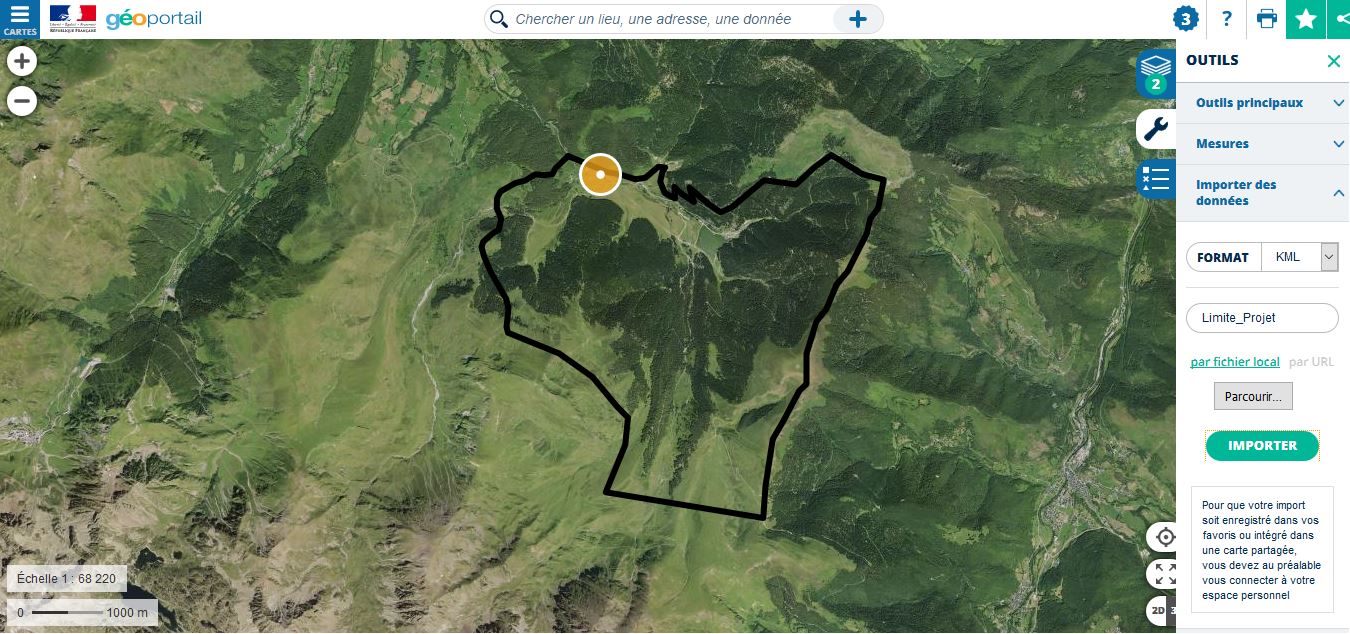 14
Lundi 1er avril 2019 – Cartographie numÉrique.
Découverte du Géoportail
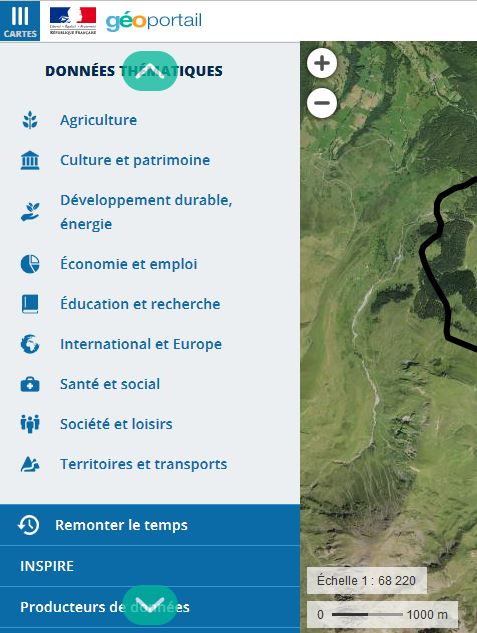 1
4ème étape : Visualiser une donnée.

Cliquer sur l’onglet « Cartes » (1),
Cliquer sur « Territoires et transports » (2),
Cliquer sur « Description du territoire » (3),
Sélectionner « Carte des pentes » (4).
2
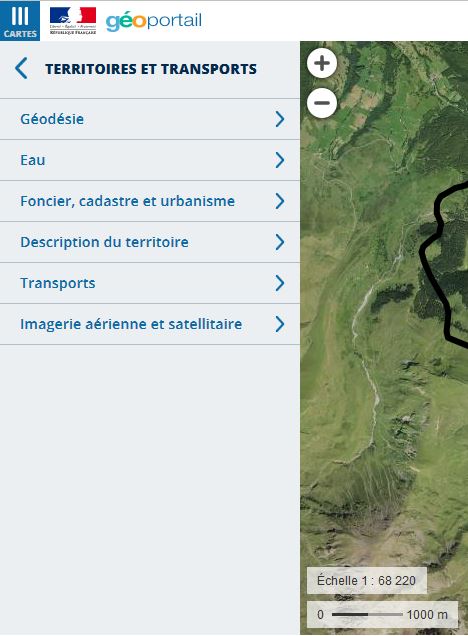 3
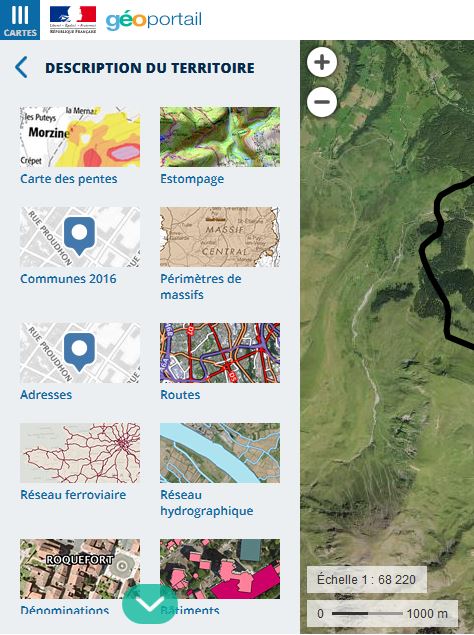 4
15
Lundi 1er avril 2019 – Cartographie numÉrique.
Découverte du Géoportail
Résultat :
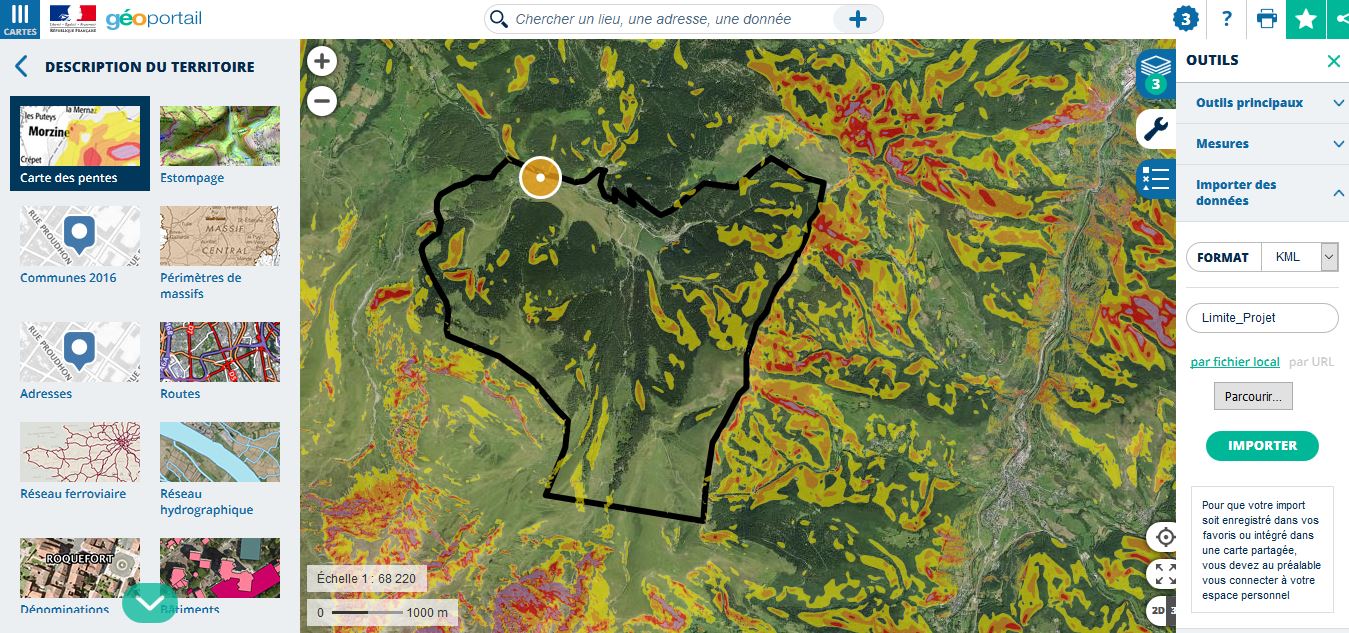 16
Lundi 1er avril 2019 – Cartographie numÉrique.
Découverte du Géoportail
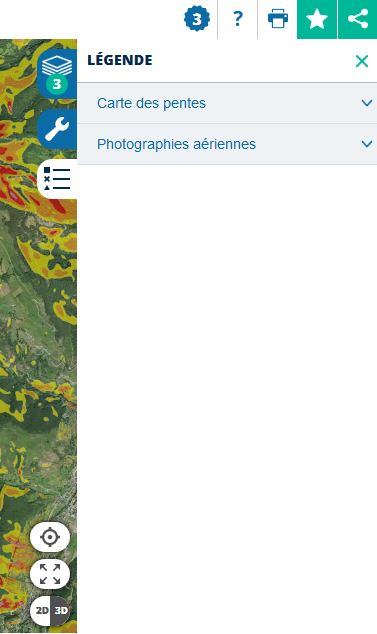 2
5ème étape : Afficher la légende 
pour comprendre la carte.

- Cliquer sur l’onglet légende du menu à droite (1),
- Cliquer sur « Carte des pentes » (2), 
La légende apparaît (3).
1
3
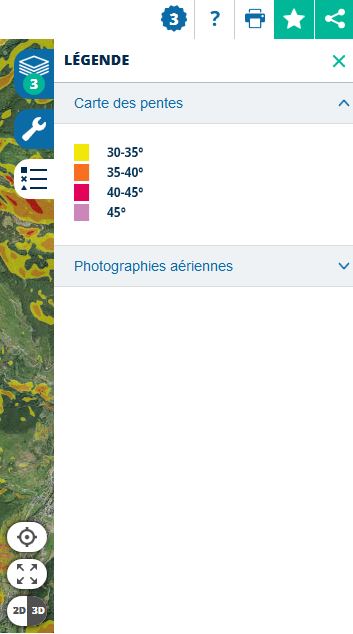 17
Lundi 1er avril 2019 – Cartographie numÉrique.
Découverte du Géoportail
Résultat final :
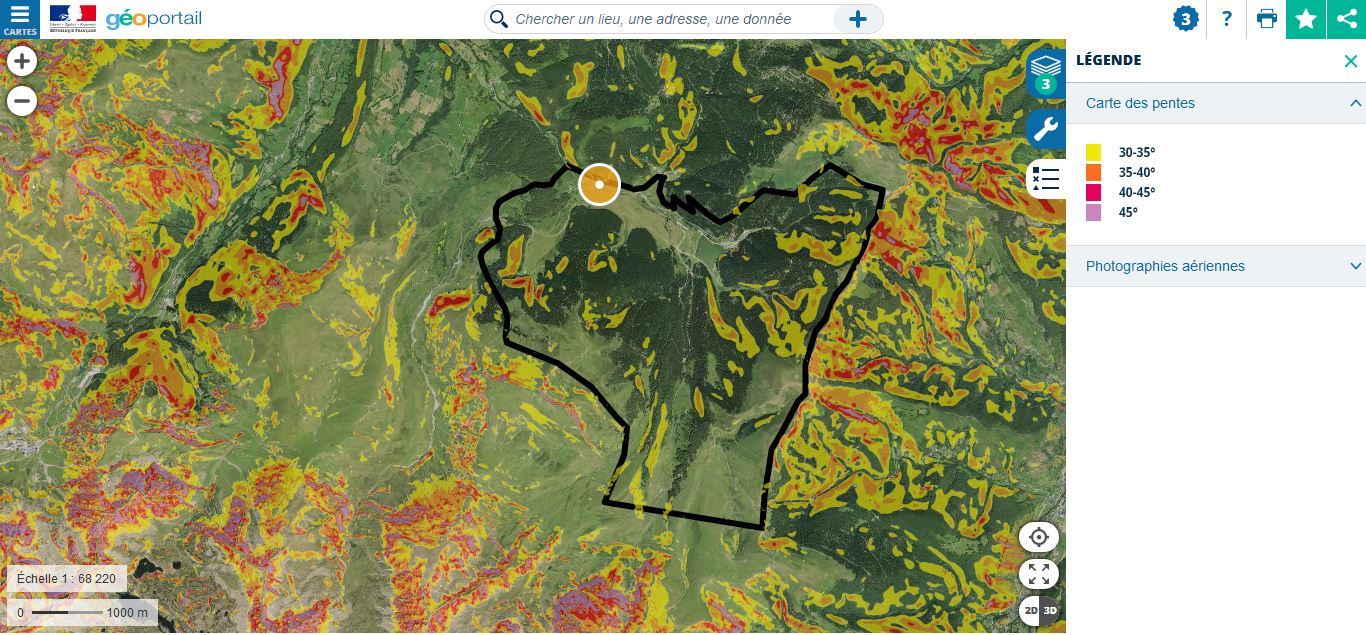 18
Lundi 1er avril 2019 – Cartographie numÉrique.
Exercice
Remplissez le tableau des données pouvant être utilisées pour démontrer les failles du projet
19
Lundi 1er avril 2019 – Cartographie numÉrique.
Exercice
Remplissez le tableau des données pouvant être utilisées pour démontrer les failles du projet
20
Lundi 1er avril 2019 – Cartographie numÉrique.
Exercice
Remplissez le tableau des données pouvant être utilisées pour démontrer les failles du projet
21
Lundi 1er avril 2019 – Cartographie numÉrique.
Exercice
Remplissez le tableau des données pouvant être utilisées pour démontrer les failles du projet
22
Lundi 1er avril 2019 – Cartographie numÉrique.